July 2012
NDP Type PS-Poll Frame
Date: 2012-07-16
Authors:
Slide 1
Young Hoon Kwon, Huawei
July 2012
Authors:
Slide 2
Young Hoon Kwon, Huawei
July 2012
Authors:
Slide 3
Young Hoon Kwon, Huawei
July 2012
Introduction
NDP type packet is considered for several control frames:
Short ACK frame
Short CTS frame

In this contribution, we’d like to analyze the feasibility of using NDP packet for PS-Poll frame.
Slide 4
Young Hoon Kwon, Huawei
July 2012
Introduction
Conventional PS-Poll frame format



Frame Control




TA: STA’s MAC address
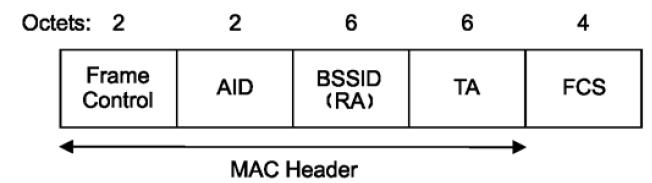 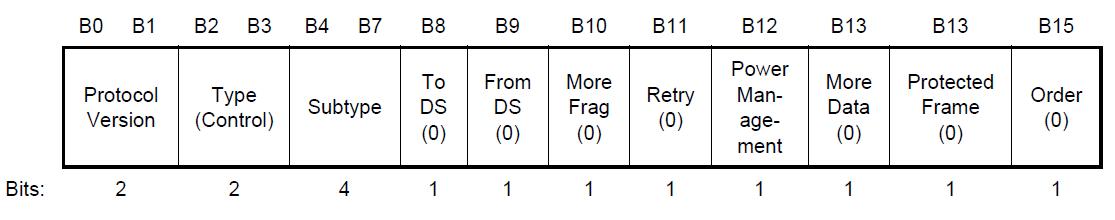 Slide 5
Young Hoon Kwon, Huawei
July 2012
Frame Control
None of FC fields are required except Packet type indication.
Packet type indication can be done similar way as Short ACK does:
E.g.: Use of unused MCS level
Slide 6
Young Hoon Kwon, Huawei
July 2012
AID/TA
Assuming each AID is unique within each BSS, we don’t need to include both AID and TA.
One address field that uniquely defines transmitting STA is enough.
Use of full AID
13 bit is needed for full AID indication for 6000+ STAs.
However, this may be challenging considering size of SIG field and other fields, especially for 1MHz BW frame.
Use of partial AID
As the number of STAs within a BSS can be up to 6000, we need to check if there’s any ambiguity in addressing.
Slide 7
Young Hoon Kwon, Huawei
July 2012
AID/TA
Multiple solutions are available:
Use of full AID
Can be supported in 2MHz and above.
However, use of 13 bits may be challenging for 1MHz BW.
AP decides whether or not using NDP PS-Poll and indicate when status changes (possibly indicated in long beacon)
If # STAs is less than for example 500, AP indicates to use NDP PS-Poll.
If # STAs is above partial AID limit, AP indicates to use normal PS-Poll.
Only one PS-Poll type each time.
Use both NDP PS-Poll and normal PS-Poll
Some STAs are using NDP PS-Poll
STAs with AID within partial AID limit
STAs under scheduled operation
Others are using normal PS-Poll
Use NDP PS-Poll only (with partial AID)
In case number of STAs is over partial AID limit, AP allocate each STA’s transmission opportunity wisely such that there’s minimum ambiguity.
Slide 8
Young Hoon Kwon, Huawei
July 2012
AID/TA
Based on current channel access scheme discussion, practical operation scenarios will be
For BSS with large number of STAs, due to hidden node issue, each STA’s allowed transmission slot will be spread out over a period of time.
At each given slot AP can narrow down the number of candidate transmitter significantly, which can reduce addressing ambiguity a lot.
Therefore, even though partial AID is used for TA, AP can identify who is transmitting the NDP PS-Poll packet, as long as AP allocates AID properly.
Depending on AP’s slot allocation and AID allocation principle, even though a STA misses its own allocated time slot due to OBSS and transmits with delay, 9 bit is large enough to alleviate the ambiguity.
Practically, not more than 500 STAs will be allocated within a short beacon frame.
Therefore, our observation is that chance of using normal PS-Poll due to address conflict is minimal.
Slide 9
Young Hoon Kwon, Huawei
July 2012
BSSID (RA)
Target: One RA is almost uniquely mapped to an AP at least within the area that each STA’s transmission reaches.
Observations
Practically, maximum number of APs that exist in nearby area may be around 100.
If 200 APs coexist and each AP sends short beacon (24 byte payload, without any optional IE) in every 200msec, the air time occupancy for short beacon only is 56%, which is beyond stable CSMA operating point.
200APs X 14symbols X 40usec/symbol  / 200msec = 56%
Different from STAs behavior, AP configuration is relative static and fixed.
Once network configuration is set and resolved, it will not be changed in short time period.
In case address collision is detected, it may need collision resolution process.
We propose to use partial BSSID for RA field.
To prevent consecutive partial BSSID conflict, the partial BSSID may need to be hashed/scrambled . (Protocol details TBD)
Slide 10
Young Hoon Kwon, Huawei
July 2012
BSSID (RA)
Probability that multiple APs have the same partial BSSID when a STA sends NDP PS-Poll:









As long as PBSSID size is equal to greater than 9 bits, ID duplication probability is less than 0.8% even 5 APs are within  a STA’s reach.
Slide 11
Young Hoon Kwon, Huawei
July 2012
Others
Indication of preferred MCS level
After measuring signal quality of beacon frame, a STA can easily update preferred MCS level that can be used when the AP transmits downlink data.
This preferred MCS level can be included in the leftover bits in NDP type PS-Poll
Bit size is TBD. (Depends on the leftover bit size)
CRC
Use of currently defined 4bit CRC.
Slide 12
Young Hoon Kwon, Huawei
July 2012
Example Bit Configuration
Example configuration under 1MHz SIG field
Slide 13
Young Hoon Kwon, Huawei
July 2012
Benefits & Conclusions
NDP type PS-Poll can improve PS-Poll transmission efficiency more than double.
Use of normal PS-Poll in 2MHz: 520usec
Use of NDP type PS-Poll in 2MHz: 240usec
If 10 STAs are paged and sending PS-Poll frame in 100msec beacon interval, around 3% of wireless channel can be saved.
No additional signaling overhead or complexity is required.
It can have fast link adaptation.
To reduce addressing ambiguity, protocol details may need to be defined further.
Slide 14
Young Hoon Kwon, Huawei
July 2012
Straw Poll
Do you support NDP type PS-Poll frame format as following?


Contents of SIG field are TBD.
STF
LTF1
SIG
Slide 15
Young Hoon Kwon, Huawei
July 2012
Motion
Move to include NDP type PS-Poll frame format in TGah specification framework document as following.


Contents of SIG field are TBD.
STF
LTF1
SIG
Slide 16
Young Hoon Kwon, Huawei